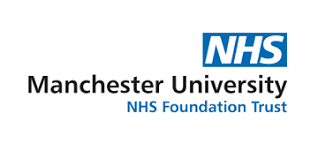 1st North West Orthopaedic Oncology Course
Welcome!
Overview
Provide an overview of common MSK oncology pathology, how to assess & manage it and principles of management
Prepare for the FRCS
Develop awareness and understanding
Housekeeping
No Fire drills planned
Food and drink provided
Toilets
Starbucks on other side of car park
Stay till end for your certificate
Presentation will be made available via web link
Questions till after presentation
Agenda
Morning
	Musculoskeletal Tumour Overview
	Soft Tissue Sarcomas
		

		      Coffee & Sponsors

	Bone Tumours


	 Lunch
Agenda
Afternoon
	Metastatic Bone Disease

			Coffee

	Vivas / Cases
				
		   Close around 4ish
VIVA sessions
3 tables:
	Soft Tissue tumours
	Bone tumours
	Metastatic Bone Disease

Groups of doctors and AHP’s
Speakers
Amit Kumar 
		          Consultant Orthopaedic & Oncological Surgeon, 		          MFT & GMOSS
		          Clinical Director Sarcoma GM Cancer
		          SAG Chair





	


Gillian Cribb &
Karen Shepherd
Consultant Orthopaedic & Oncological Surgeons
RJAH & GMOSS
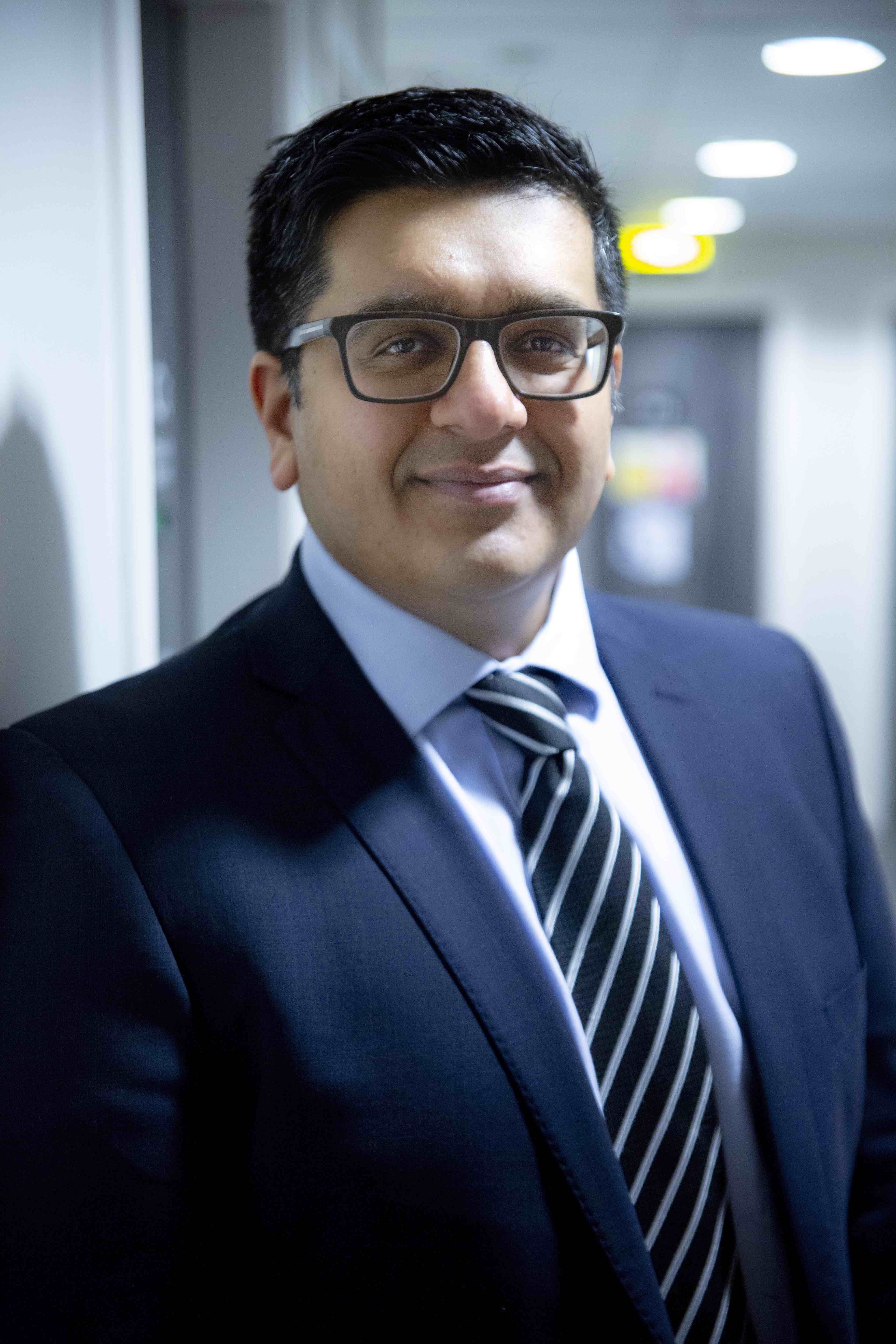 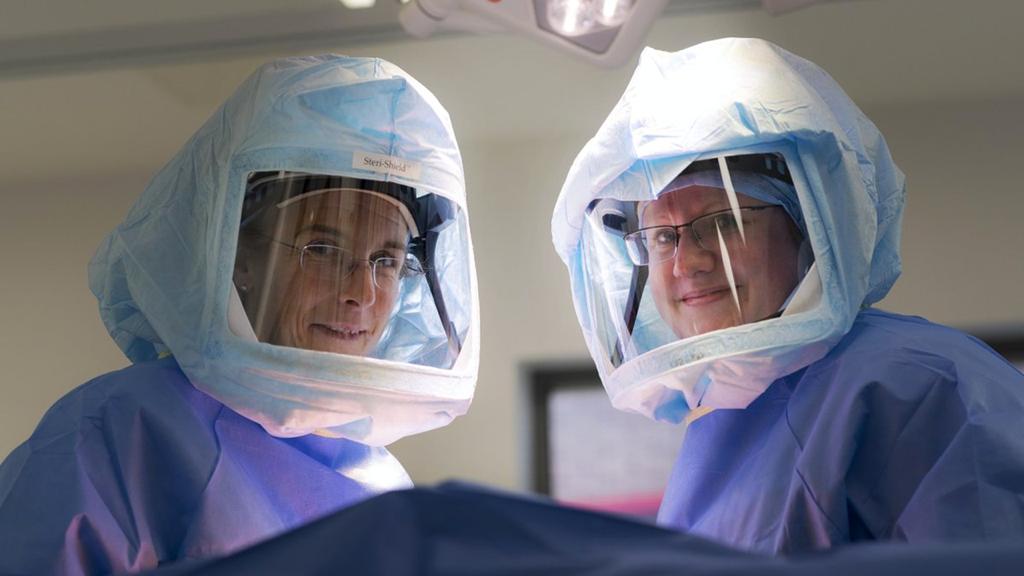 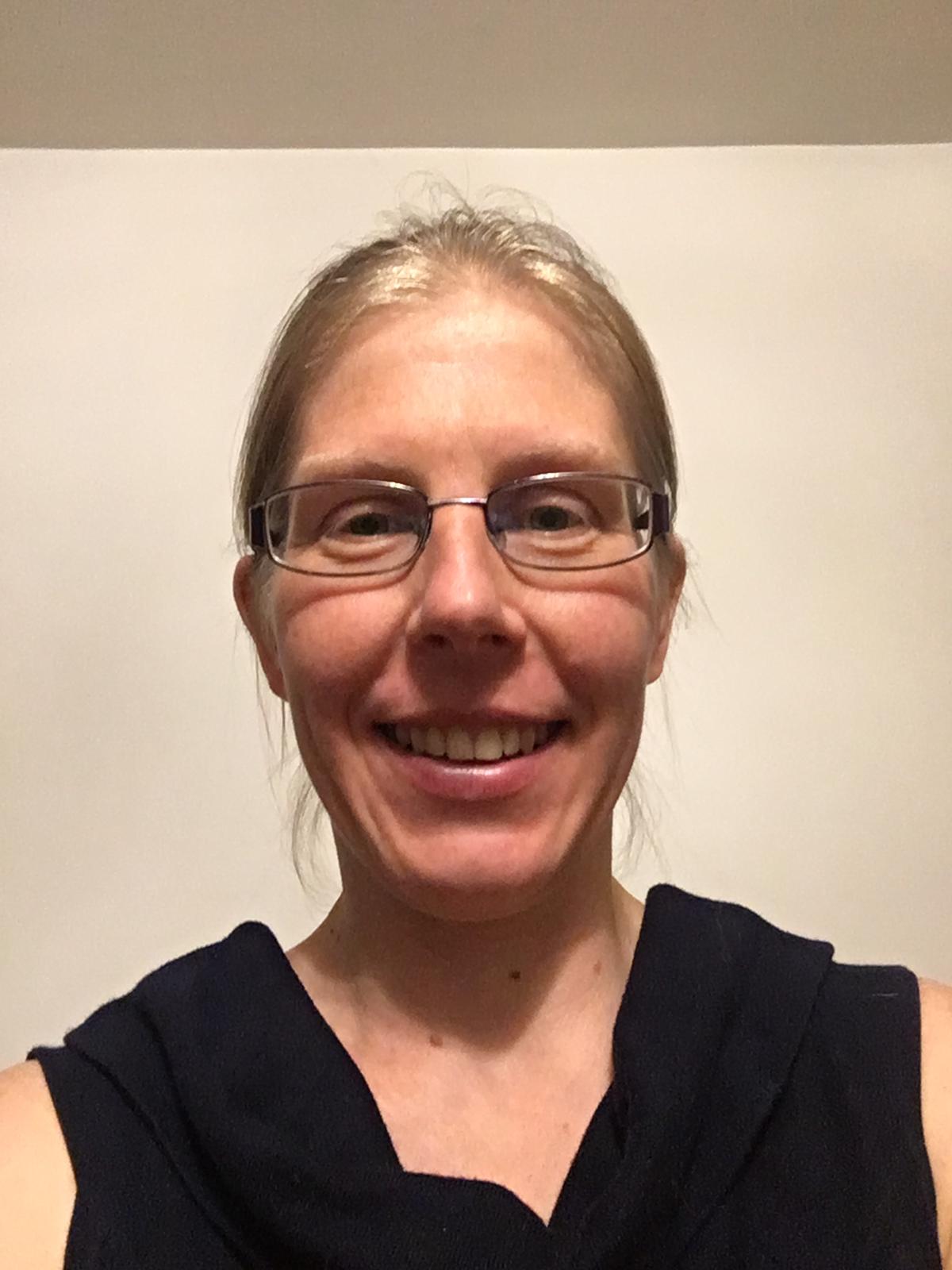 Dr Katalin Boross
Consultant Histopathologist





	
							
Dr Shubhang Kulkarni					
Consultant Radiologist MFT
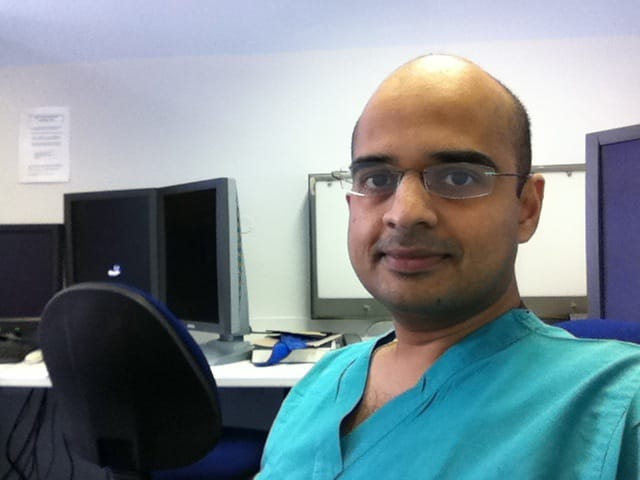 Guest SpeakerProf. Robert Ashford
Consultant Orthopaedic & Oncological Surgeon
East Midlands Sarcoma Service
SAG Chair
President British Orthopaedic Oncology Society
ABC Fellow 2014



His trainees have excellent pass rate!
Feedback
Please leave feedback and ask questions!



Twitter:	@orthopodkumar
	 @gilliancribb


Email: amit.kumar@mft.nhs.uk
Summary & Close
Please leave feedback!
Tell your friends

Next years course Friday 16th October 2020 Wythenshawe Hospital

Thank you’s